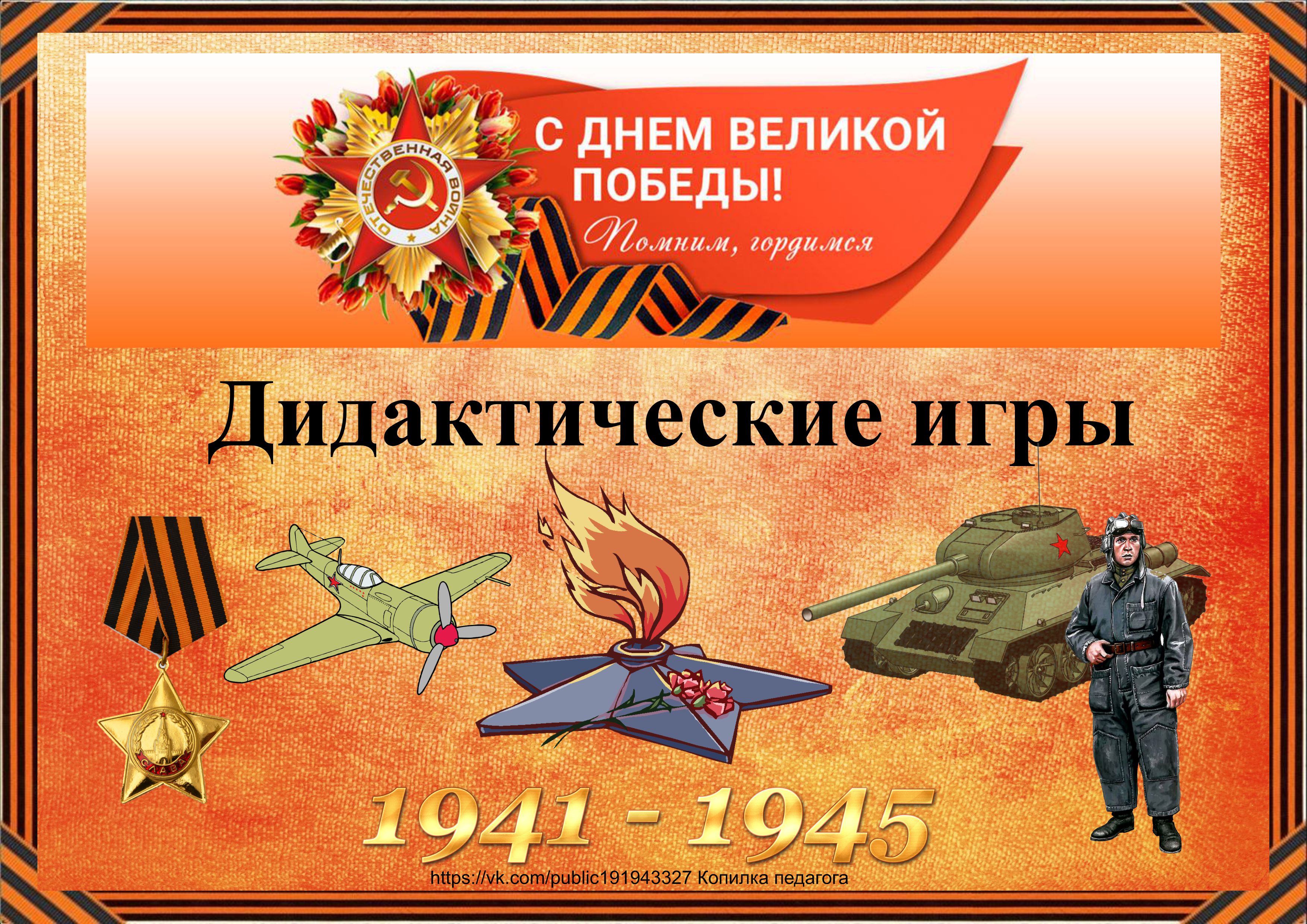 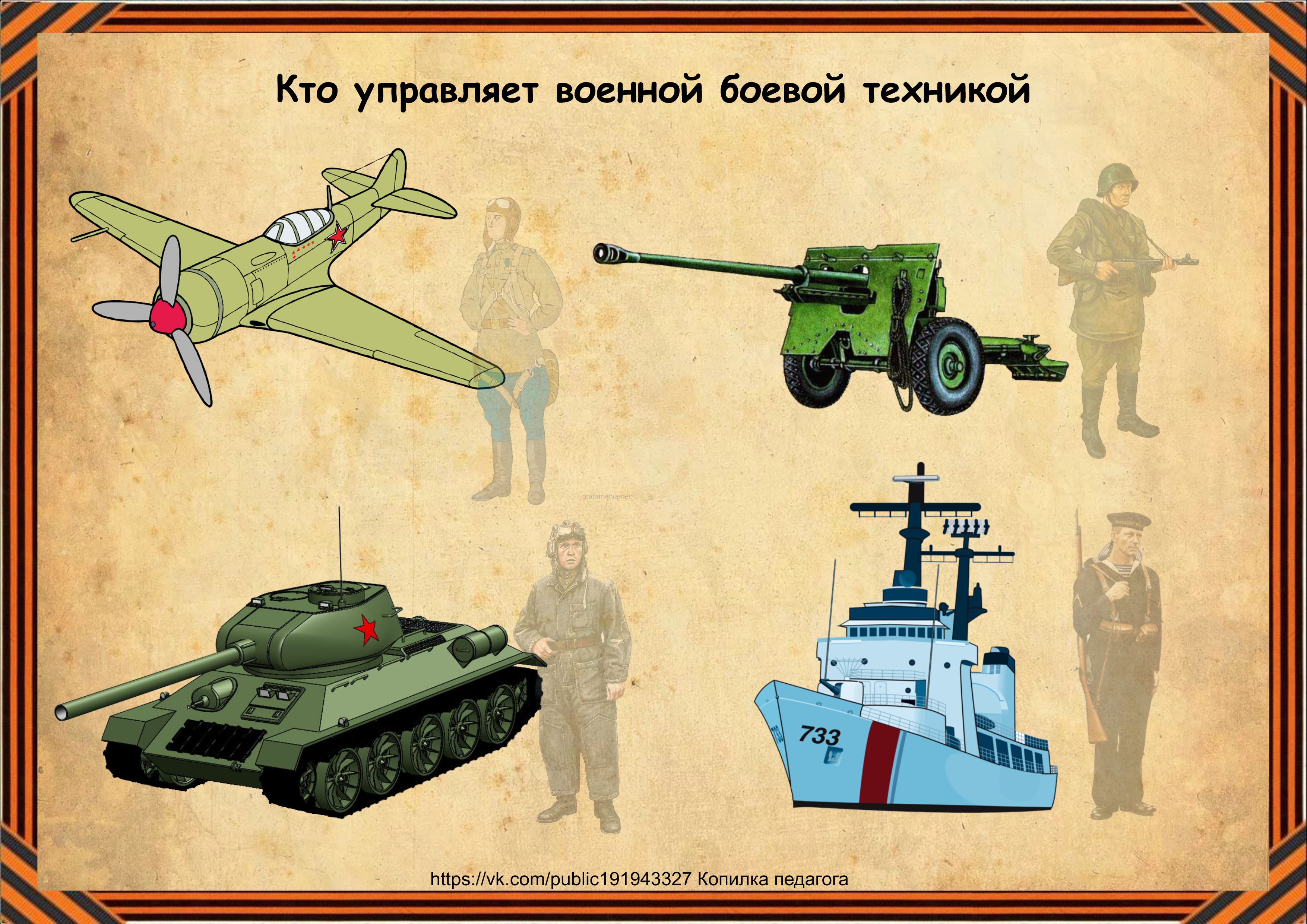 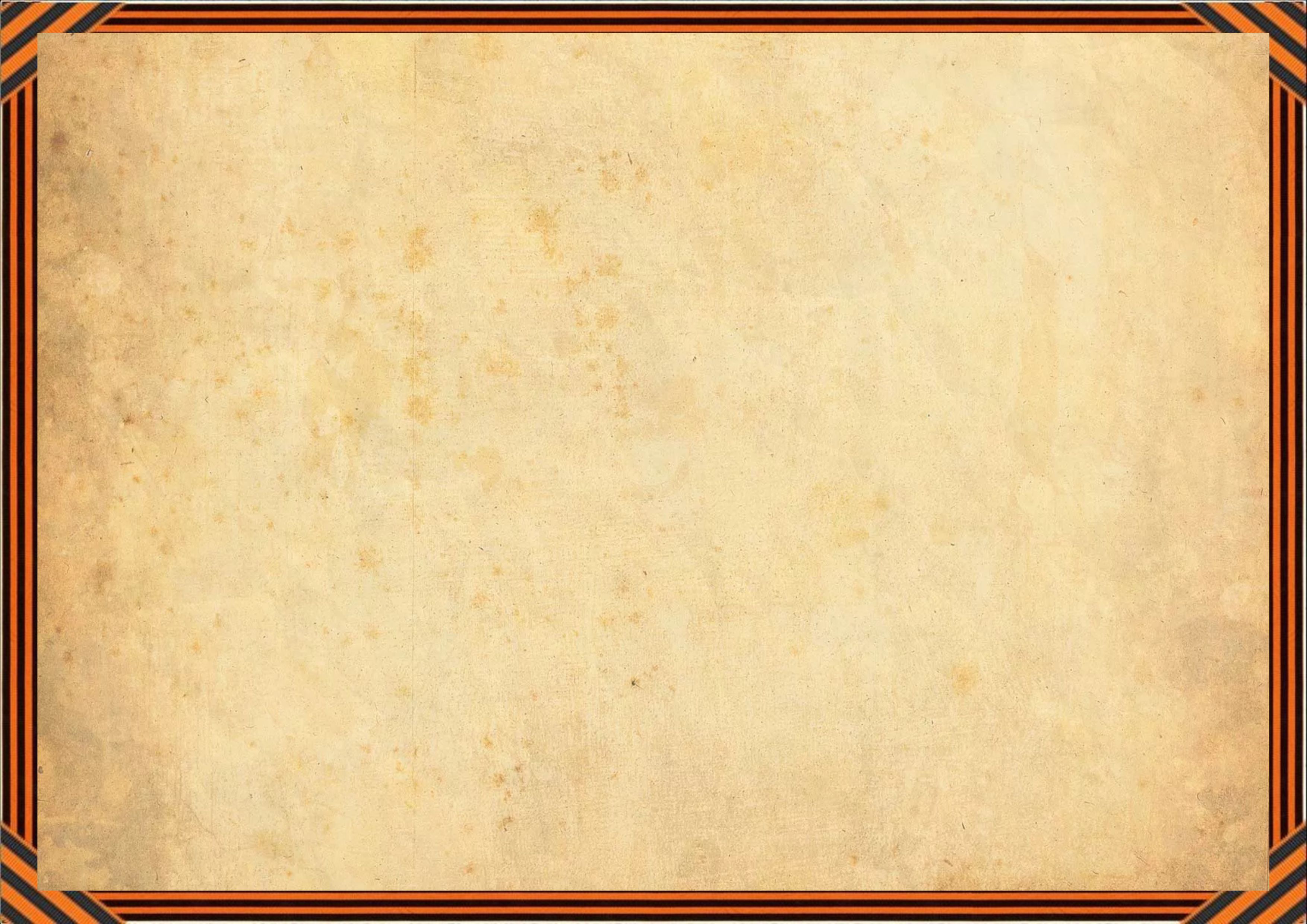 Дидактическая игра «Военная боевая техника».
Цель: формирование патриотических чувств у детей 6-7 лет 
через ознакомление с событиями Великой Отечественной войны
Задачи: Дать представления о событиях Великой Отечественной
войны, о военных профессиях.
  Содействовать закреплению представлений  о действиях разных видов войск.
Активизировать  в речи детей существительные : танкист , лётчик, артиллерист
моряк.
Оборудование:  игровое поле(карточки) ,фигурки солдат разных родов войск.
                                         Ход игры.
В игре могут участвовать 2 человека .На столе лежат перевёрнутые фигурки бойцов.
По очереди дети переворачивают фигурки и соотносят с контурным изображением
(тенью).Ребёнок также должен назвать  военную технику данного рода войск.
Второй вариант игры:  Данная игра может использоваться в игре-эстафете для 2 команд. У каждой команды по игровому полю и комплекту фигурок .Выигрывает та команда ,кто быстрее закроет своё игровое поле.
Третий вариант игры: Ведущий (по считалочке определяется) загадывает загадки про военные профессии . Карточки лежат перед игроками. Выигрывает тот , кто правильно отгадает загадки и закроет всё поле.